أسلوب النفيالتنوين
تدريب لغوي ( أسلوب النفي )
اقرأ منتبهاً للمعنى باستخدام ( لن – لا – لم – ما )فيما يلي :
      1 – لن أتأخرَ عن مشاهدة برامج الأطفال .
     2 – لا يعيشُ الناس على سطح القمر .
     3 – لم يستخدمْ رواد الفضاء المظلات .
               4 – ما هربَ سالم .
تدريب لغوي ( أسلوب النفي )
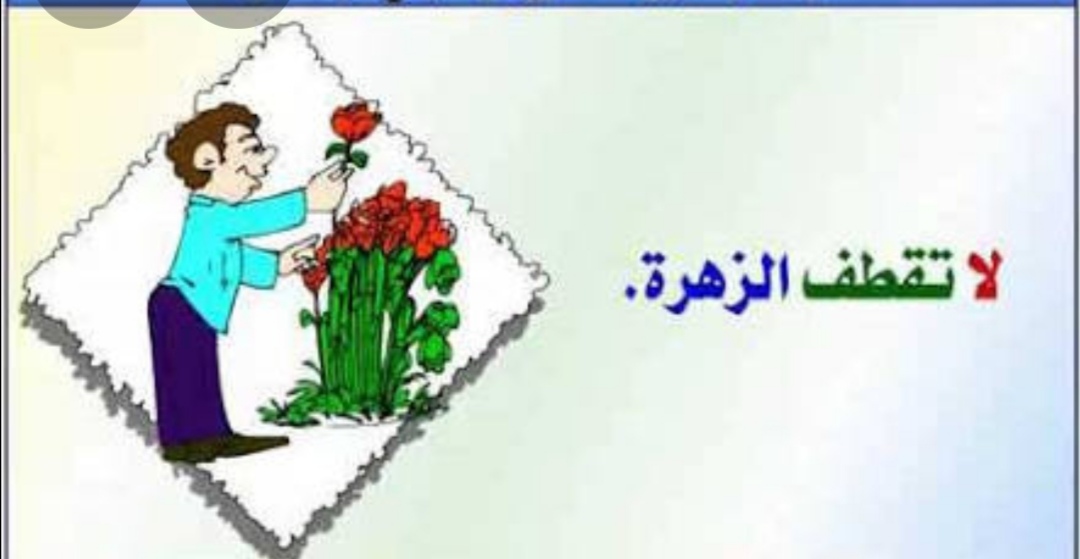 أتعلَّمُ
( ما ) تنفي الفعل الماضي .
( لا) تنفي الفعل المضارع ، وتبقى حركته الضمة (مرفوعاً)
( لن ) تدخل على الفعل المضارعِ ، فتصبح حركته الفتحة 
          ( تنصبه ).
           ( لم ) تدخل على الفعل المضارع 
فيصبح ساكناً (تجزمُه )
العلم
املأ الفراغ بما يناسب من الأحرف (ما ،لن ،لا ، لم ):
            *............تأخرَ المعلم عن الصف .
            *............يتقنَ المهمل عمله.
           *.............ترهبُ السفينة الخطر .
           *.............يصعدْ الطفل إلى مركبة الفضاء.
تنوين الفتح
( تنوين الفتح ) يكتب فوق ألف ، ماعدا الكلمات المنتهية
     بتاء مربوطة فيرسم التنوين فوقها مباشرة .
           مثال : 
                  (القلمُ ) تنون تنوين الفتح فتصبح ( قلماً )
                (الحديقةُ ) تنون تنوين الفتح فتصبح ( حديقةً ).
إغلاق الدرس
أعزائي أمل المستقبل في النهاية لا بد لكم من مراجعة الدرس وحل التقويم الموجود في المرفق .
أعزائي أولياء الطلاب نرجو منكم إملاء النص الموجود 
                في ورقة العمل  منتبهين ومنهين أبنائكم على
                   كتابة الهمزة .